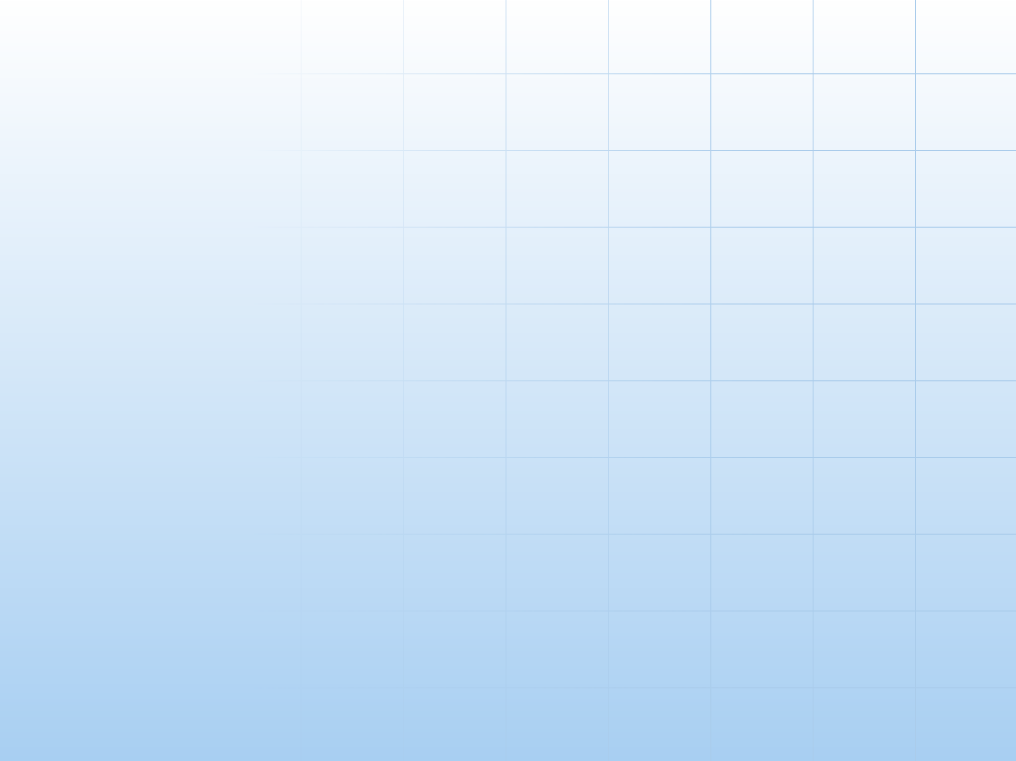 «Современные противоречия между реалиями и законодательным регулированием ведения лесохозяйственной деятельности в РФ»
23 апреля 2019 г., Пермь
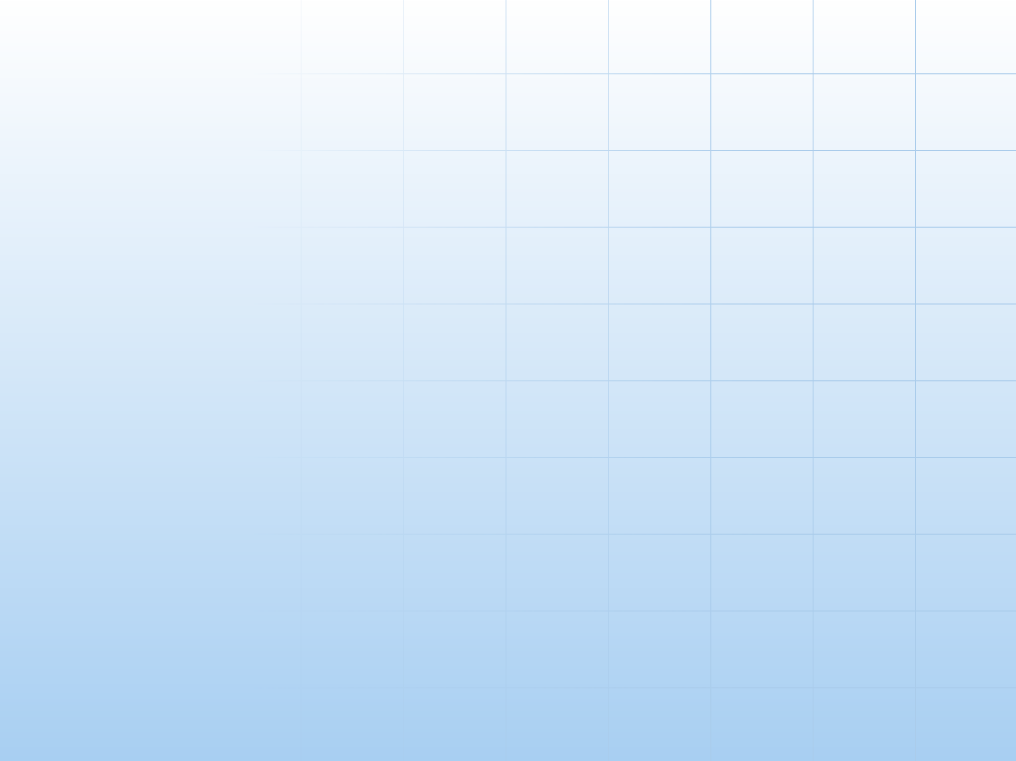 Основные предложения по изменению нормативно-правового и законодательного регулирования лесохозяйственной деятельности
Не возможность использования технологий оперативного и объективного ведения лесотаксационных описаний, проведения автоматизированного тематического дешифрования космо- и аэрофотосъемки (в том числе лидарной), проблемы в организации спутникового и аэро-мониторинга, - все это в совокупности тормозит и препятствует освоению лесных ресурсов РФ. Одной из важнейших причин этого явления - отсталость в нормативно-правовой и законодательной базах РФ.
Демонополизация технологий на рынке предоставления услуг по проведению лесотаксационных описаний (изменения «Лесоустроительной инструкции»), в т.ч. за счет введения возможности использования лидарных технологий. Первичным является точность и качество проведения лесотаксации. 

Снятие уровня  секретности и грифа ДСП для лесотаксационных описаний, как в бумажной, так и в цифровой формах. Как следствие снятие административных барьеров при проведении конкурсов и аукционов, формирование федеральных и региональных геопорталов и мобильных приложений.

Формирование и повышение требований по проведению полевых топографо-геодезических и картографических работ, которые соответствуют современным реалиям. Это ведет к появлению объективной и актуальной, а главное высокоточной пространственной информации. 

Правовое регулирование использования беспилотных летательных аппаратов и связанных с ними технологий (тепловая съемка, лазерная, инфракрасная и т.д.) при ведений лесохозяйственной деятельности. Это приведет к прозрачности и повышение объективности оценки риска инвесторов,
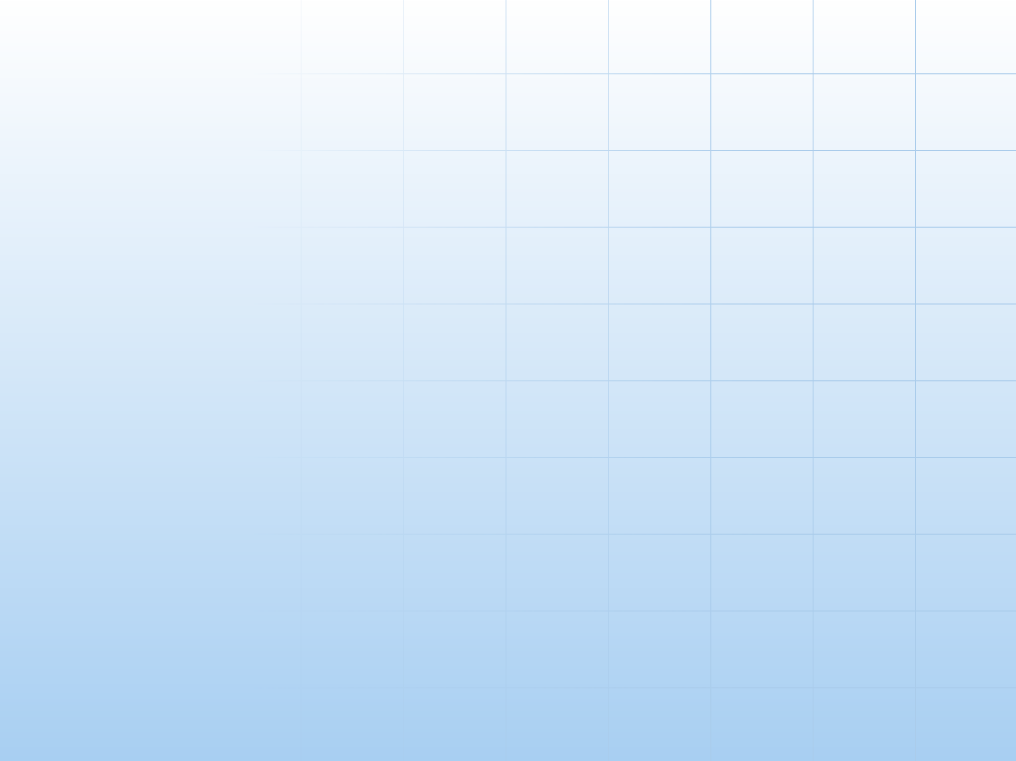 Благодарю за внимание !




Пьянков Сергей Васильевич, 
д.г.н, профессор, зав. кафедрой картографии и геоинформатики, 
директор ГИС центра ПГНИУ